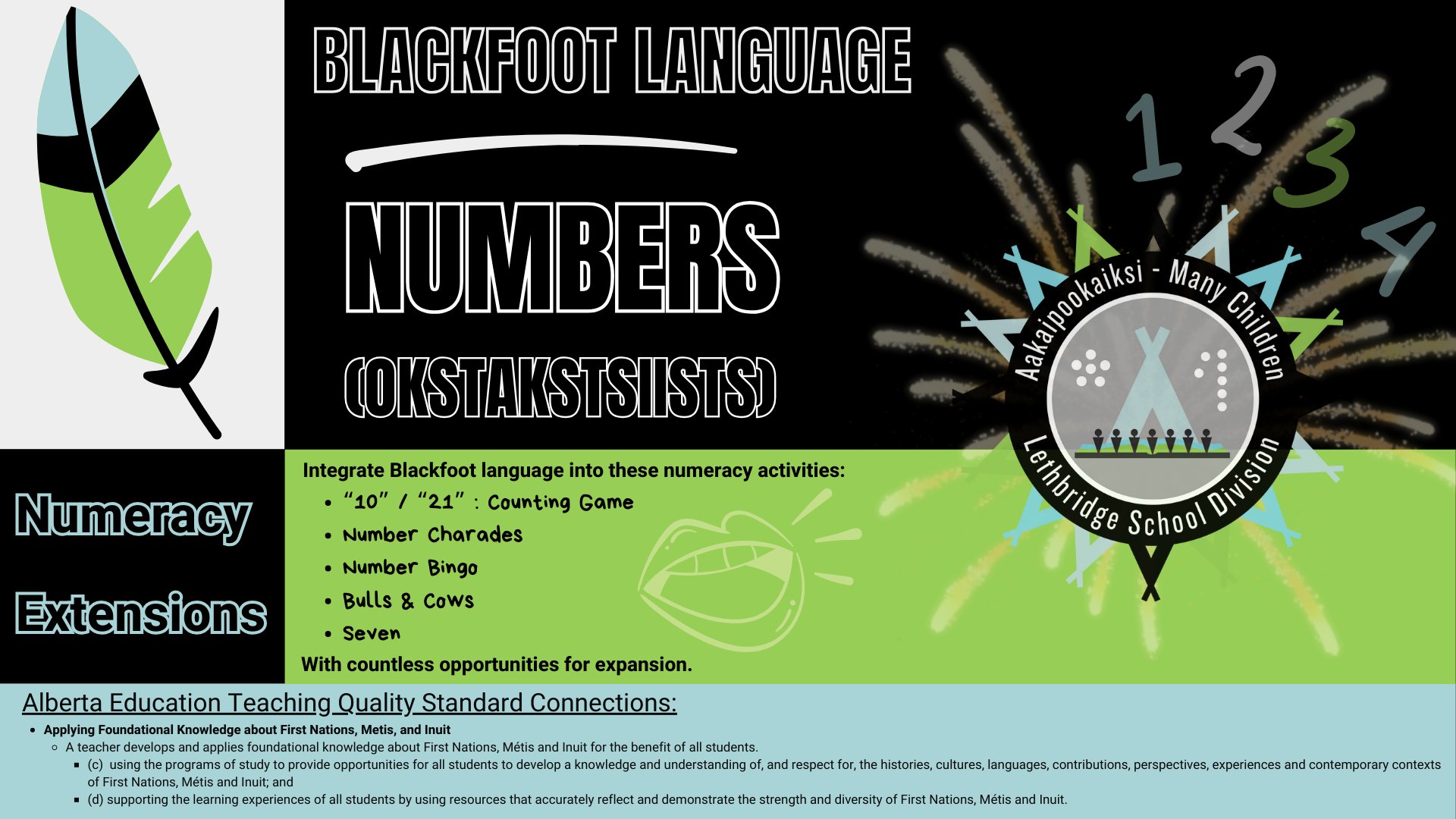 Blackfoot Language
Niisto = Me, myself, or I
Kiisto = You
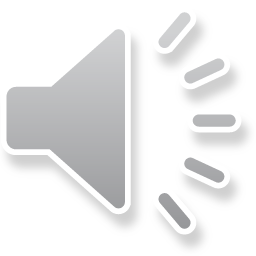 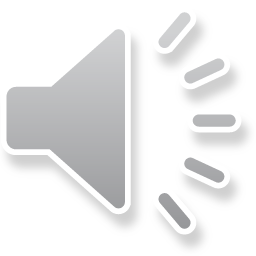 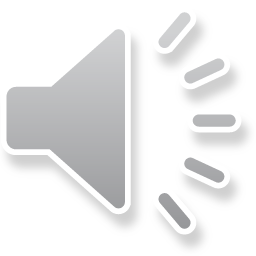 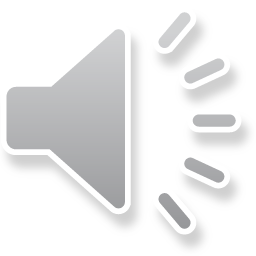 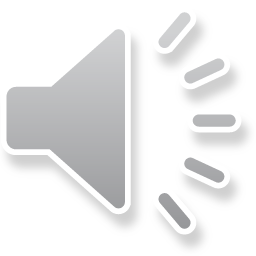 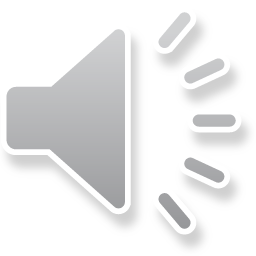 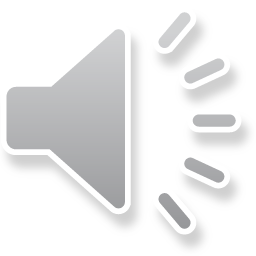 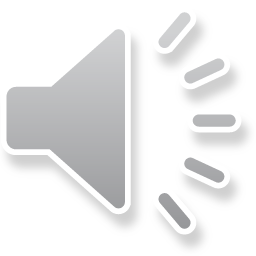 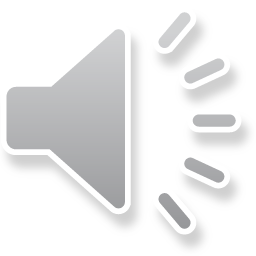 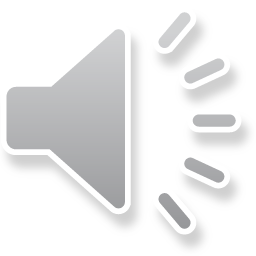 Blackfoot Language
Niisto = Me, myself, or I
Kiisto = You
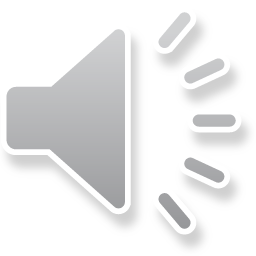 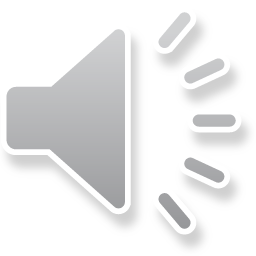 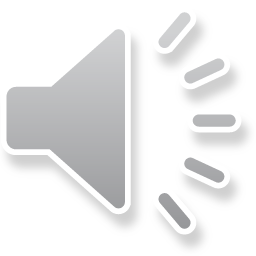 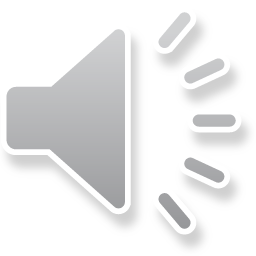 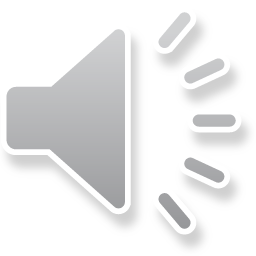 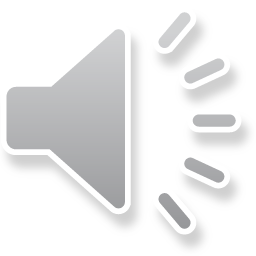 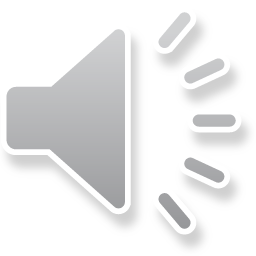 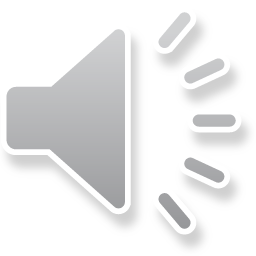 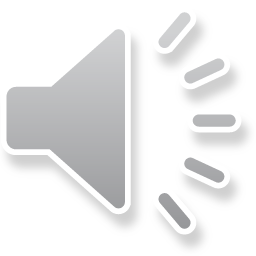 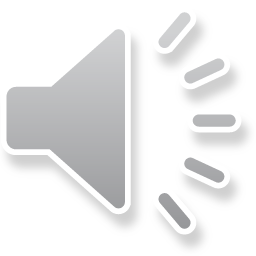 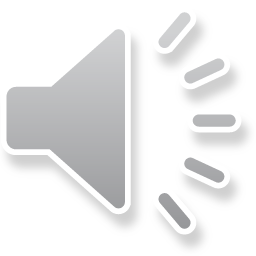 Blackfoot Language
Niisto = Me, myself, or I
Kiisto = You
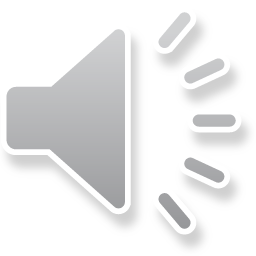 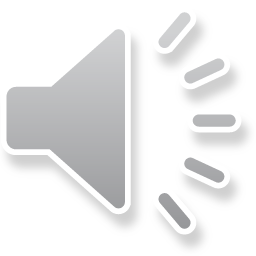 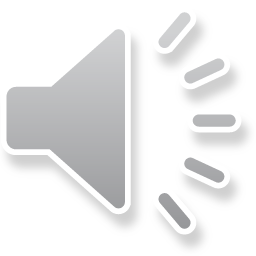 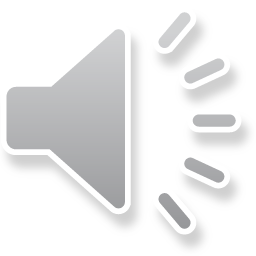 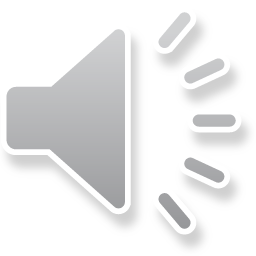 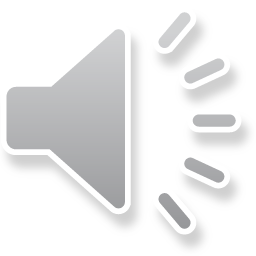 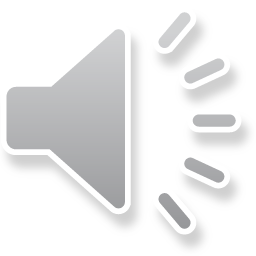 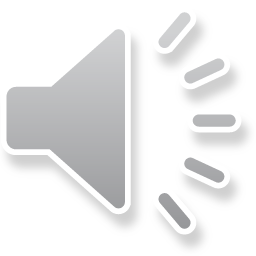 Helpful Hints for Blackfoot speaking:
Two constants together= First constant with first sound, second constant with second sound.
P= Sounds like an English “B”
K= Sounds like an English “G”
T= Sounds like an English “D”
‘= Glottal stop. Pause for a moment, then continue.
Common Terms:
OKI = Hello
Good Morning= I’taomikskaonaotonni
Buffalo- Iinii
How are you?- Tsa’niitapii
We will see you again- Kiitakitamatsinno